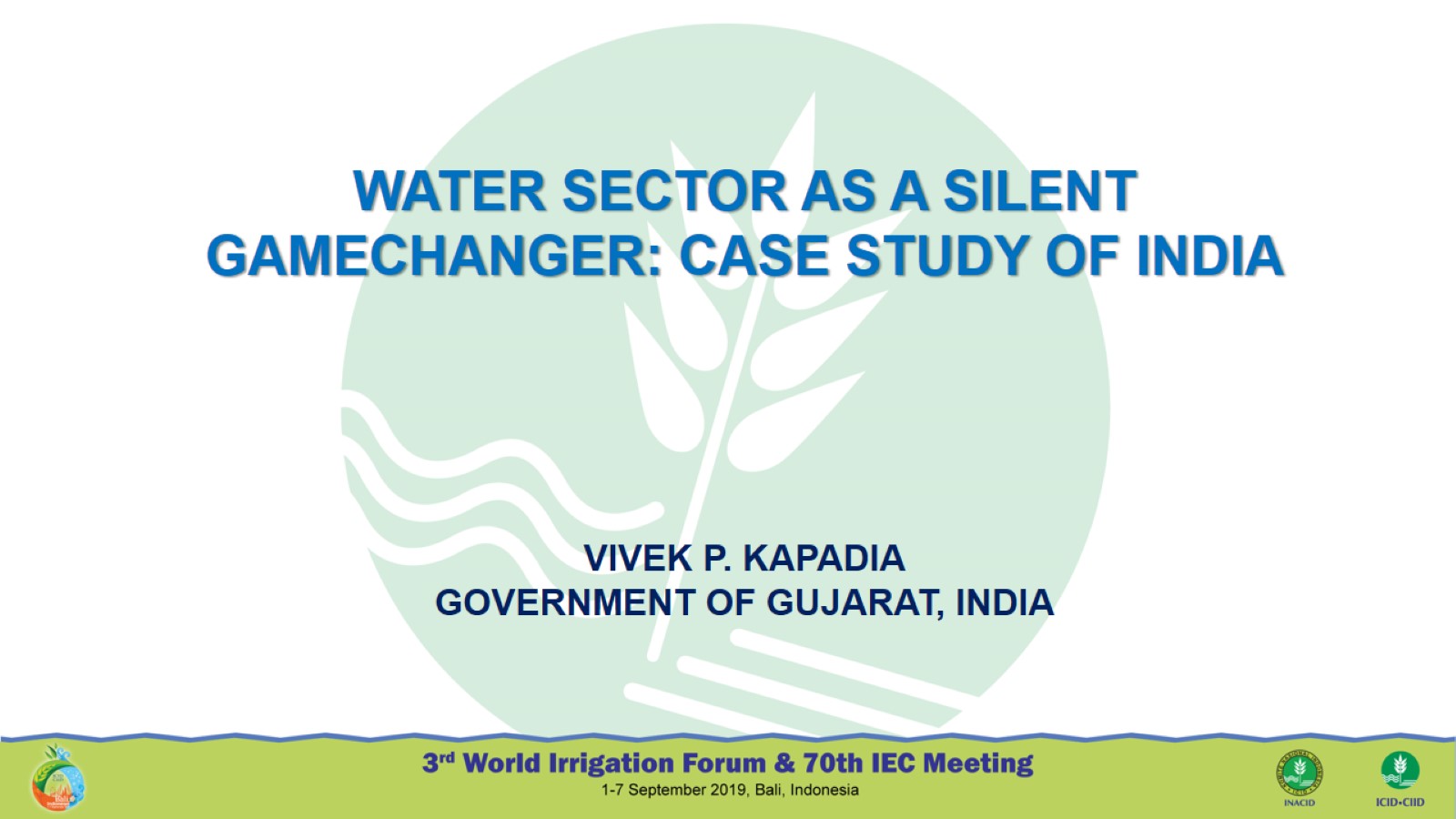 WATER SECTOR AS A SILENT GAMECHANGER: CASE STUDY OF INDIA
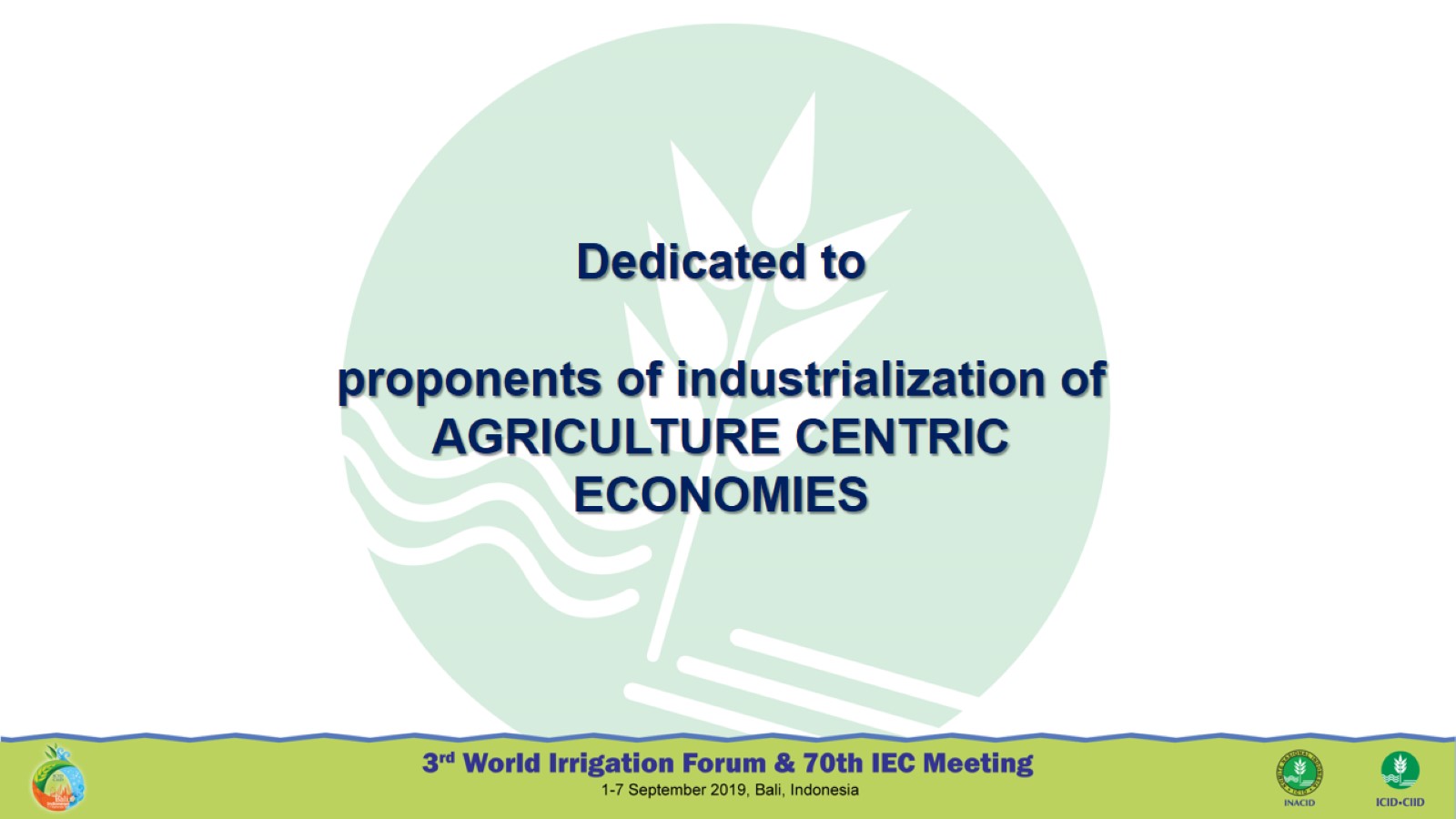 Dedicated toproponents of industrialization of AGRICULTURE CENTRIC ECONOMIES
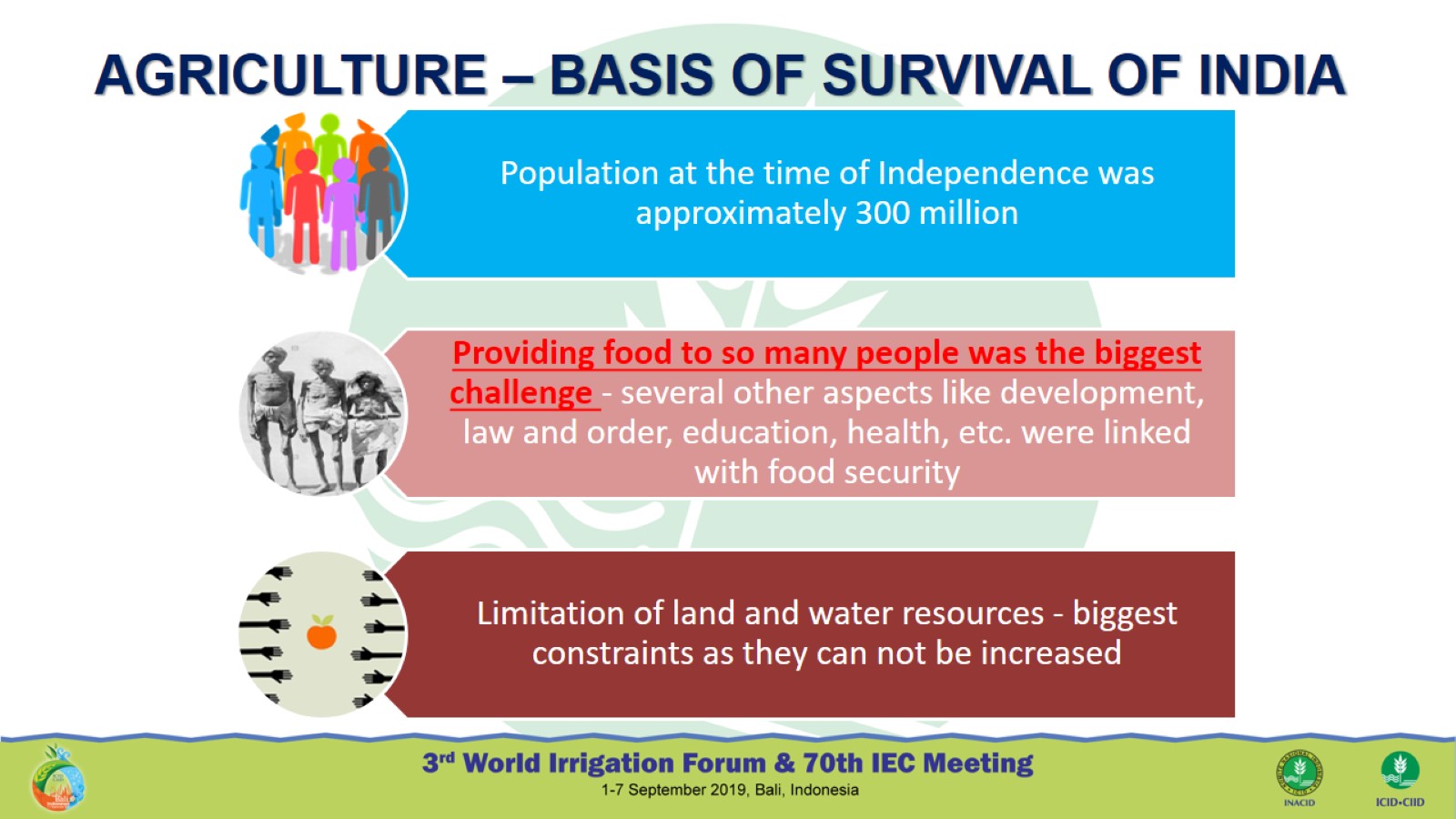 AGRICULTURE – BASIS OF SURVIVAL OF INDIA
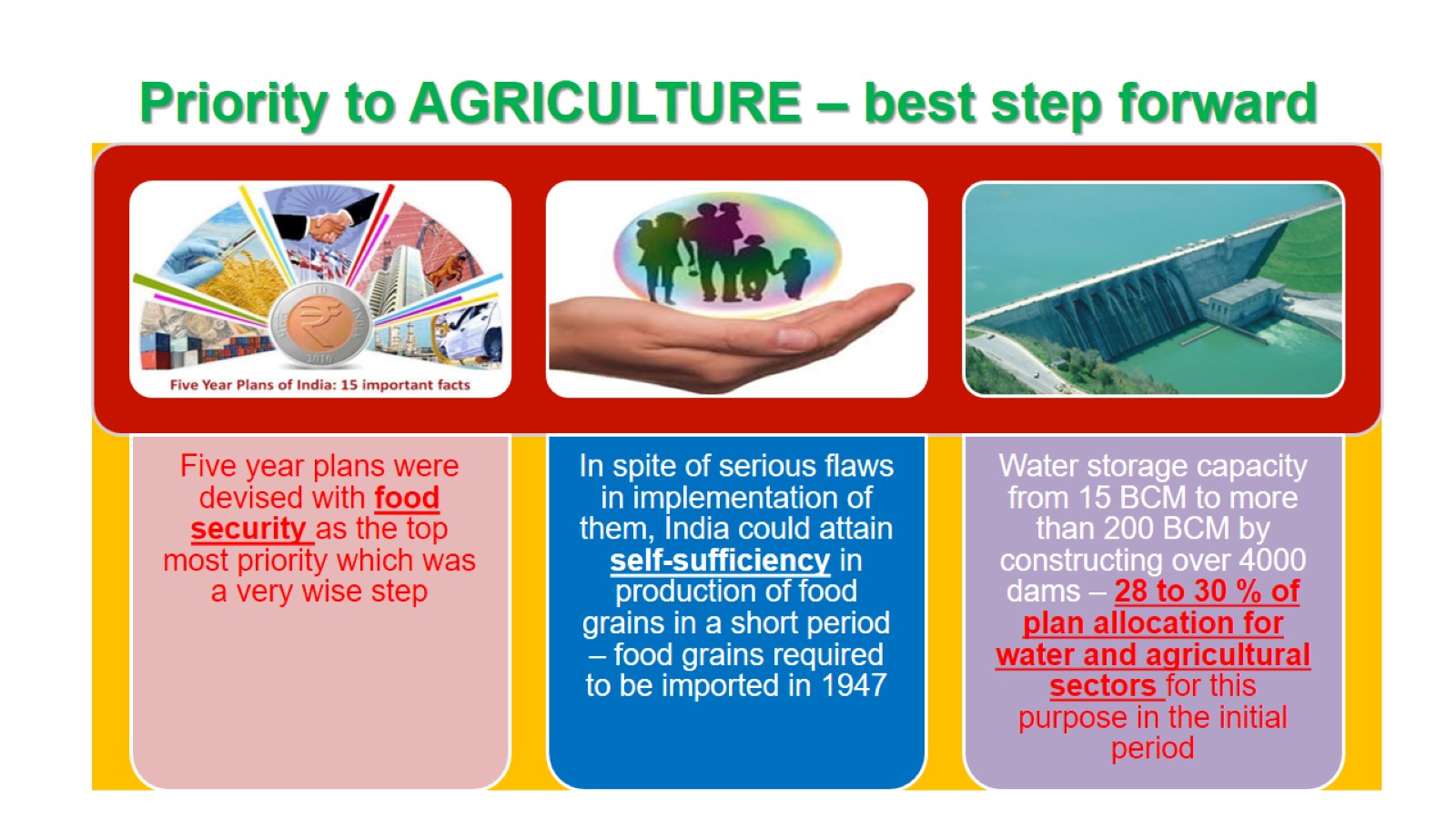 Priority to AGRICULTURE – best step forward
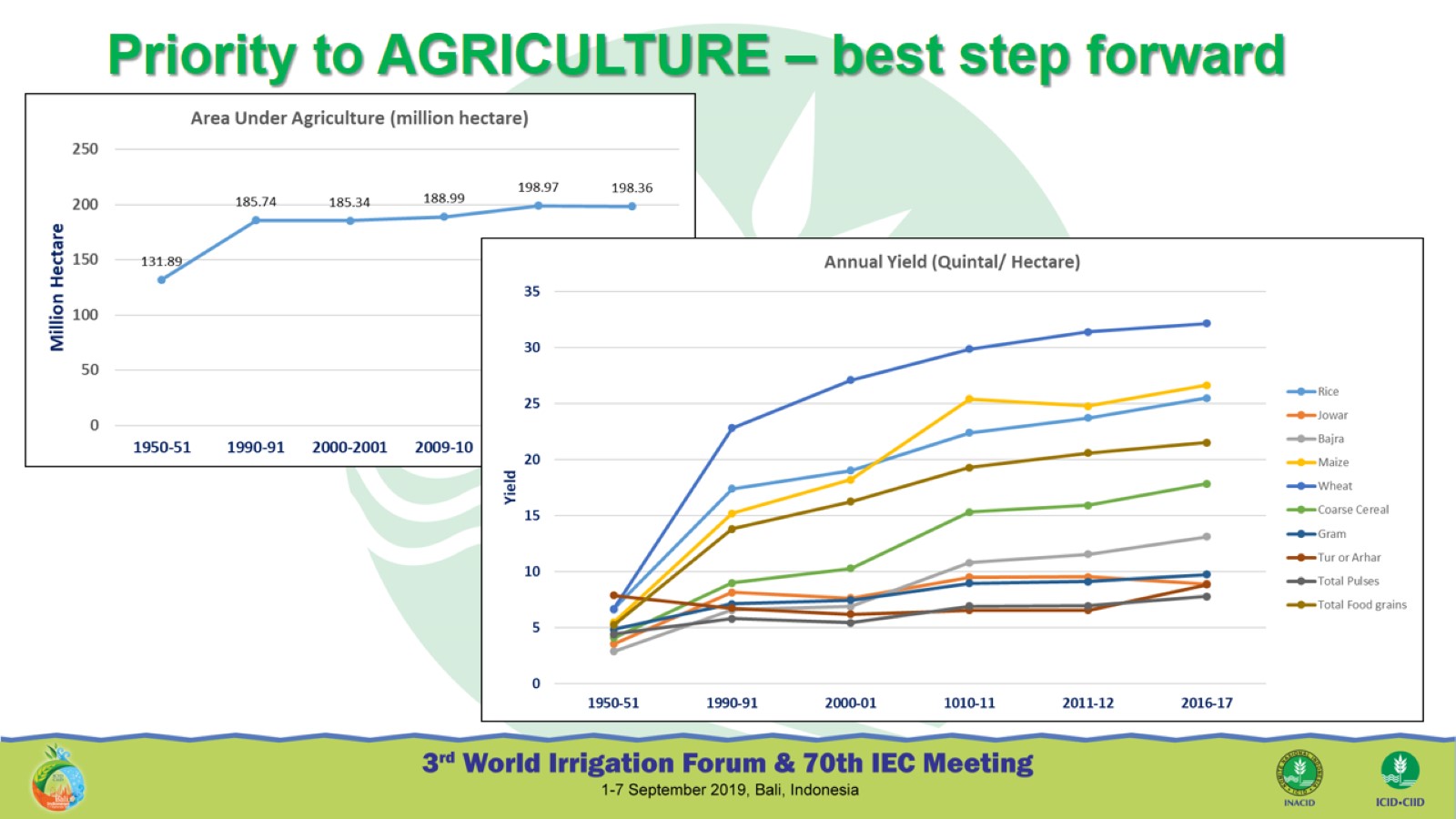 Priority to AGRICULTURE – best step forward
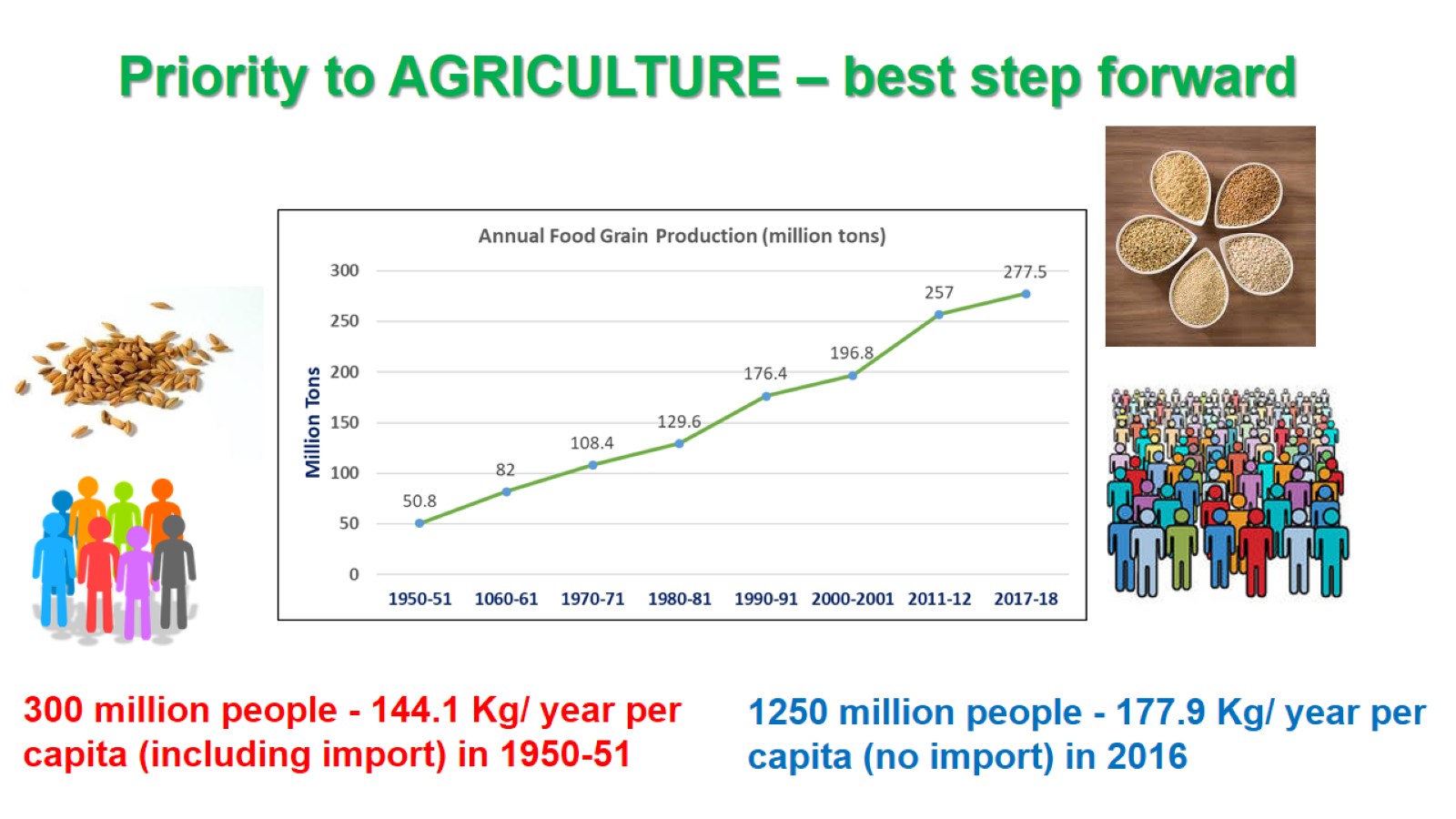 Priority to AGRICULTURE – best step forward
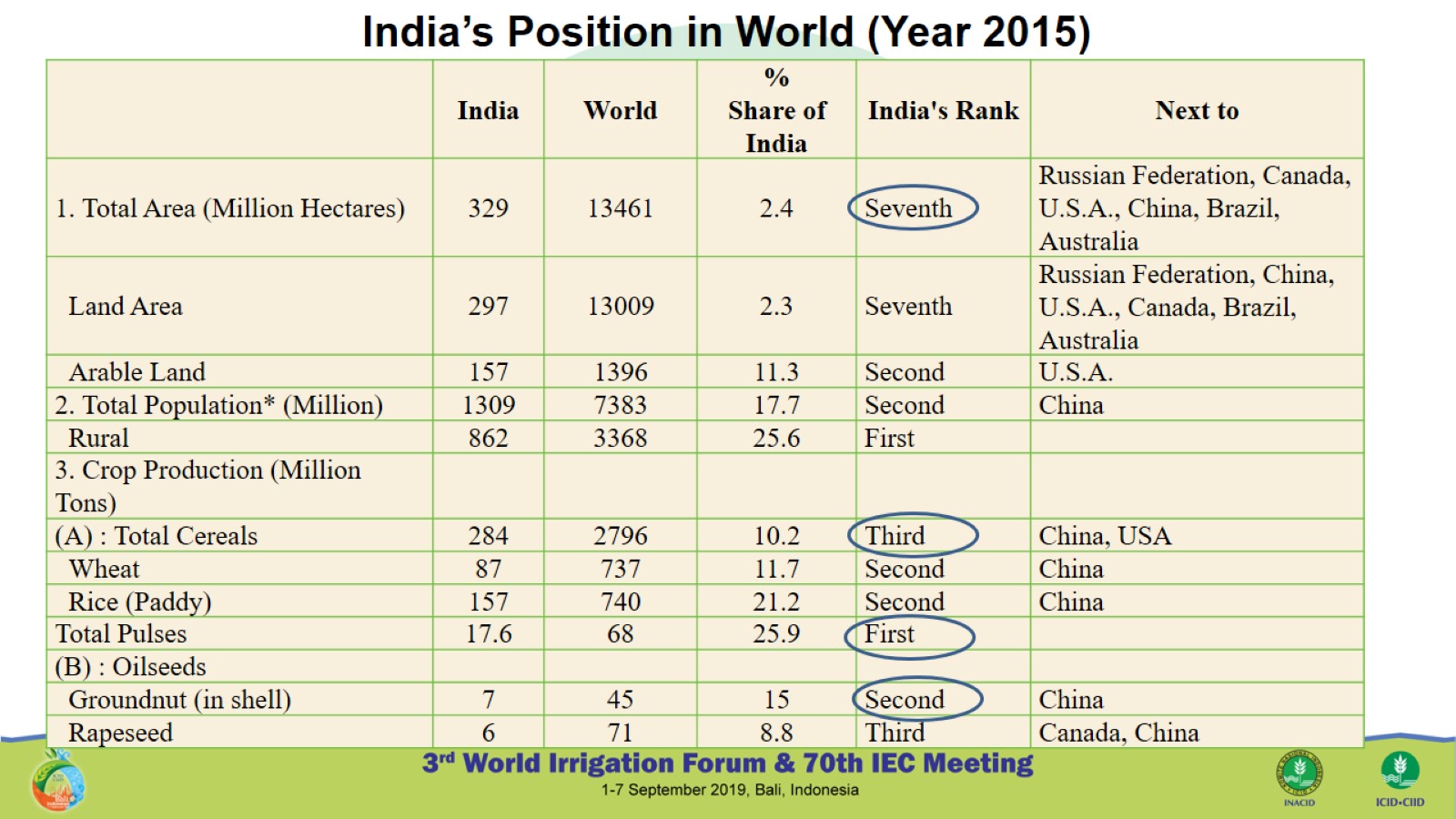 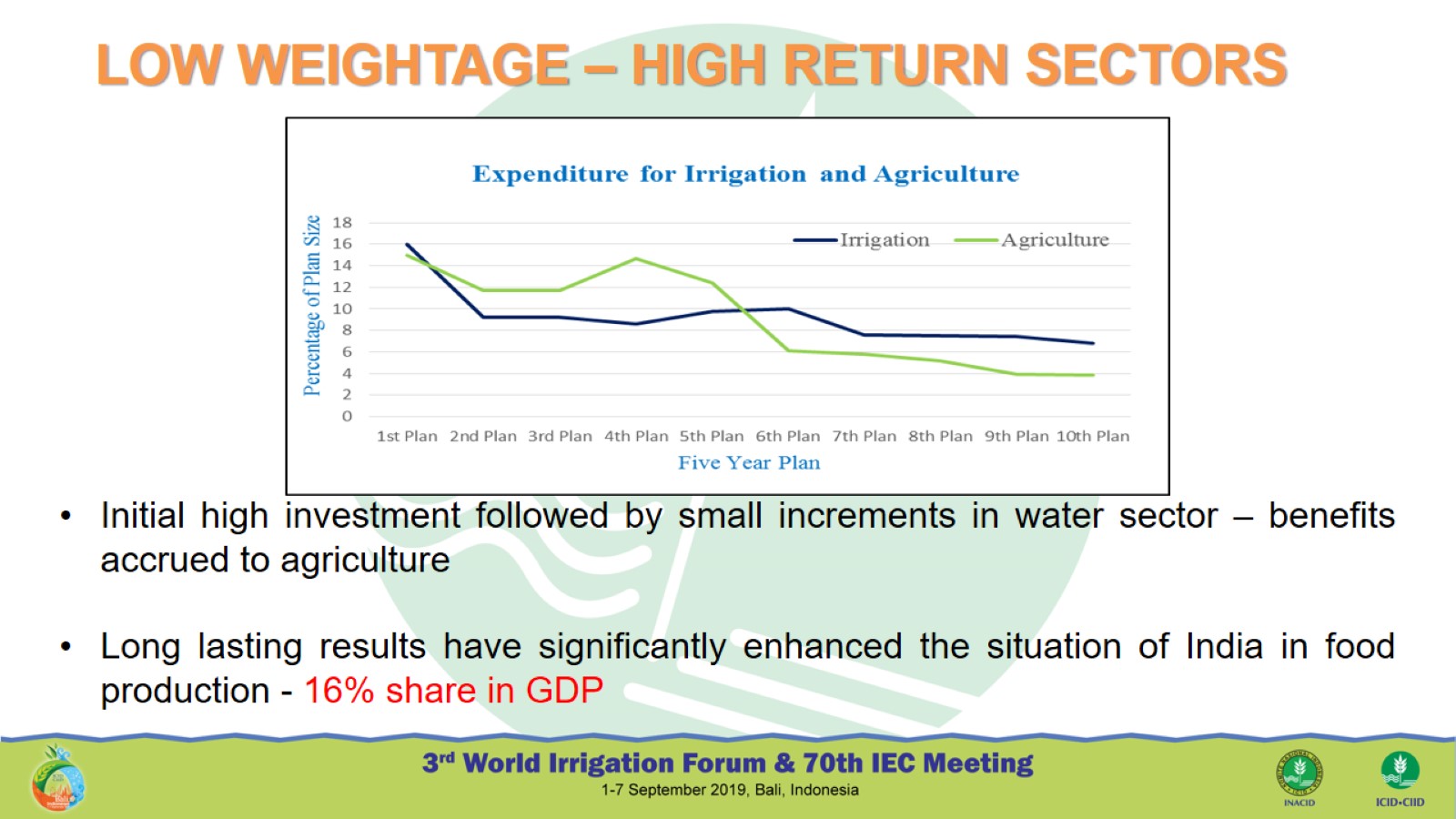 LOW WEIGHTAGE – HIGH RETURN SECTORS
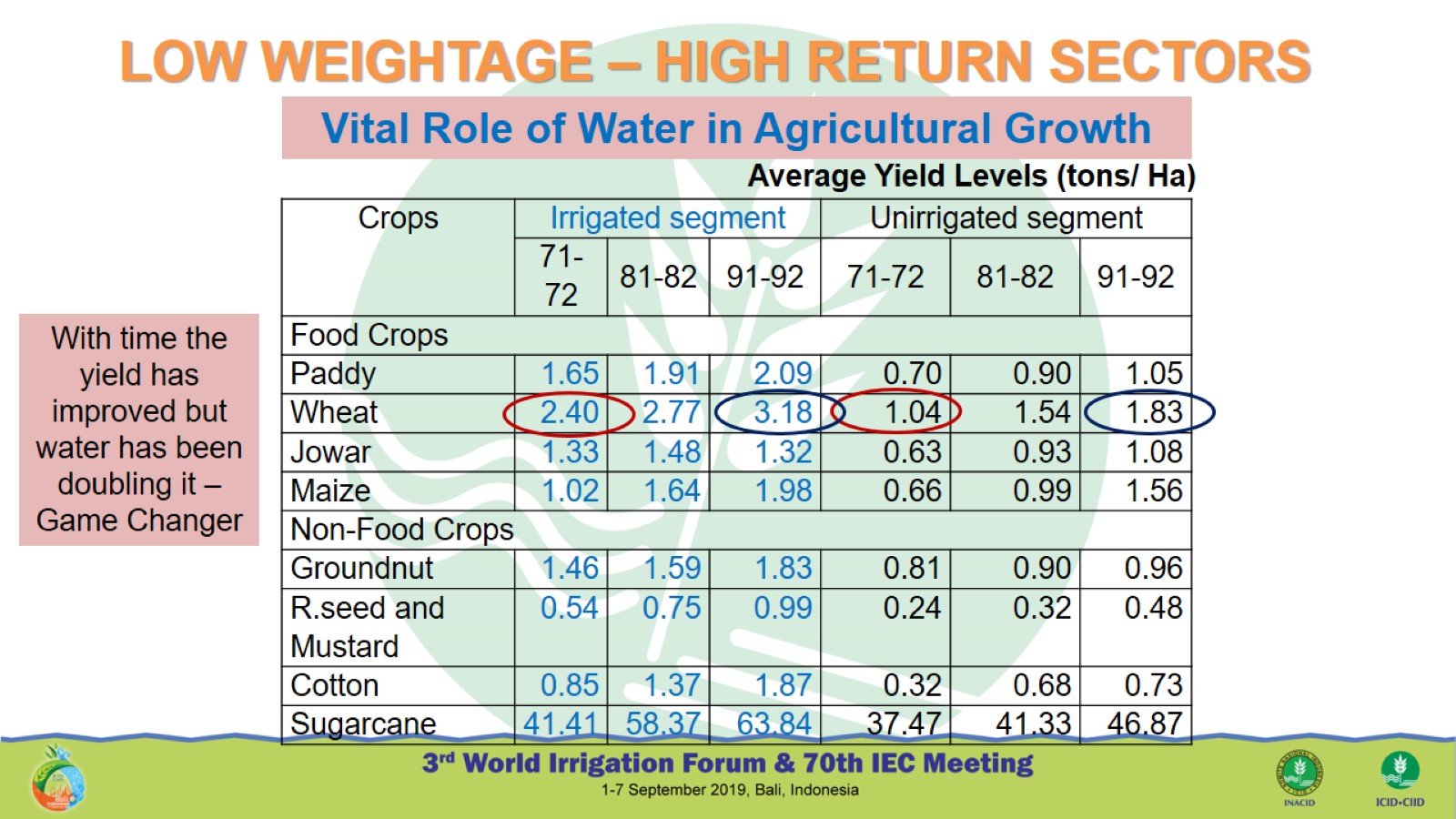 LOW WEIGHTAGE – HIGH RETURN SECTORS
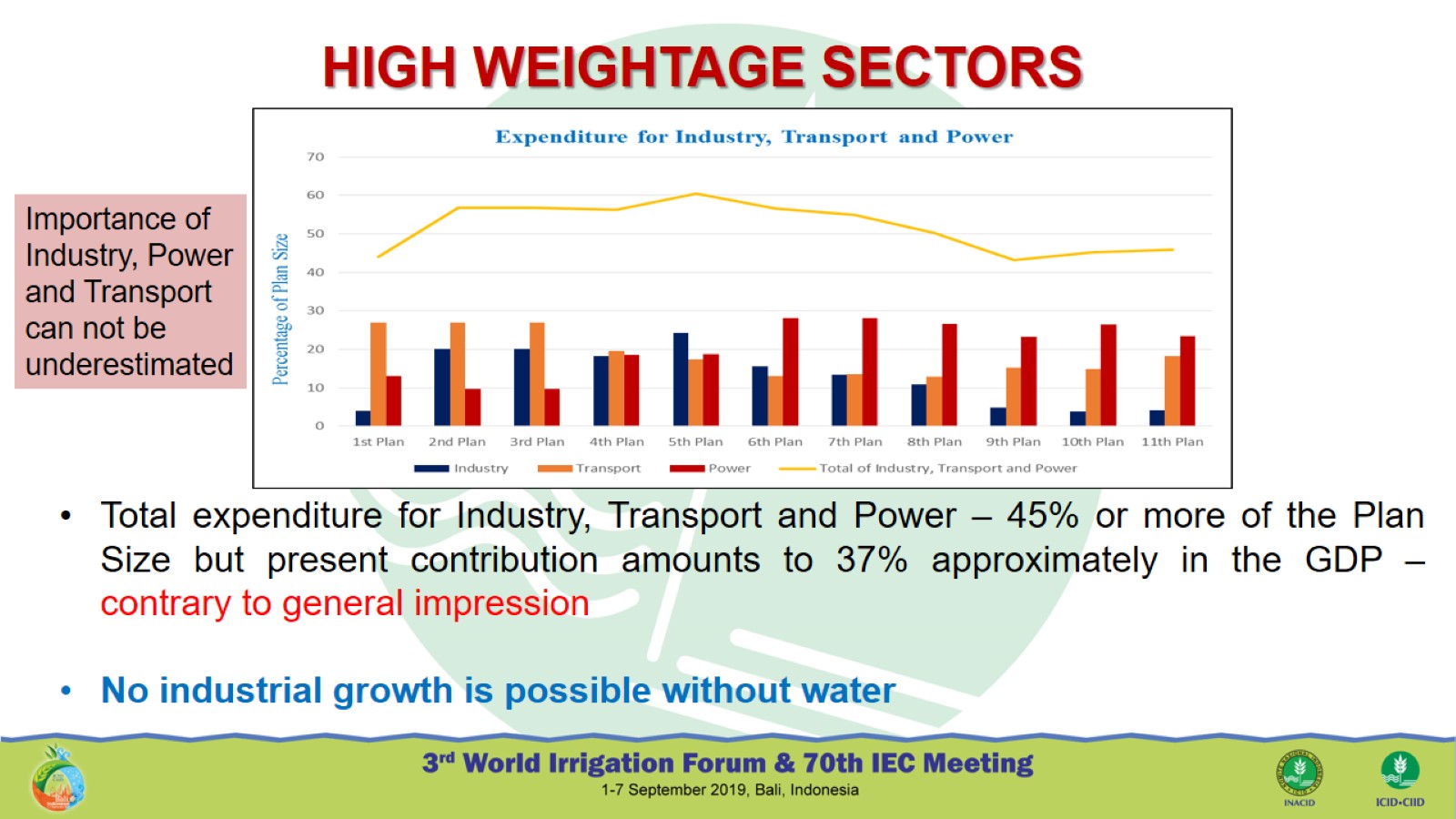 HIGH WEIGHTAGE SECTORS
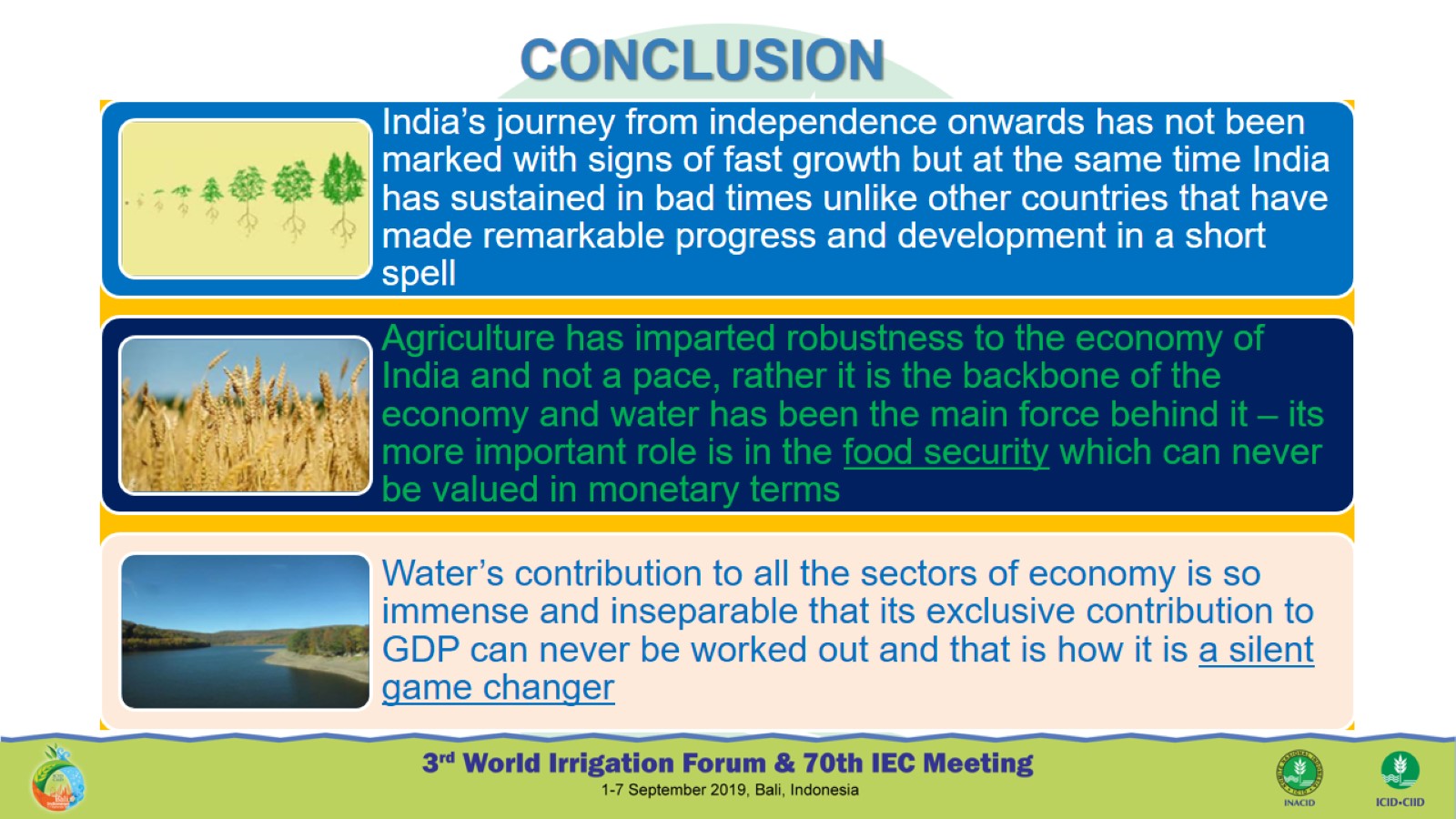 CONCLUSION
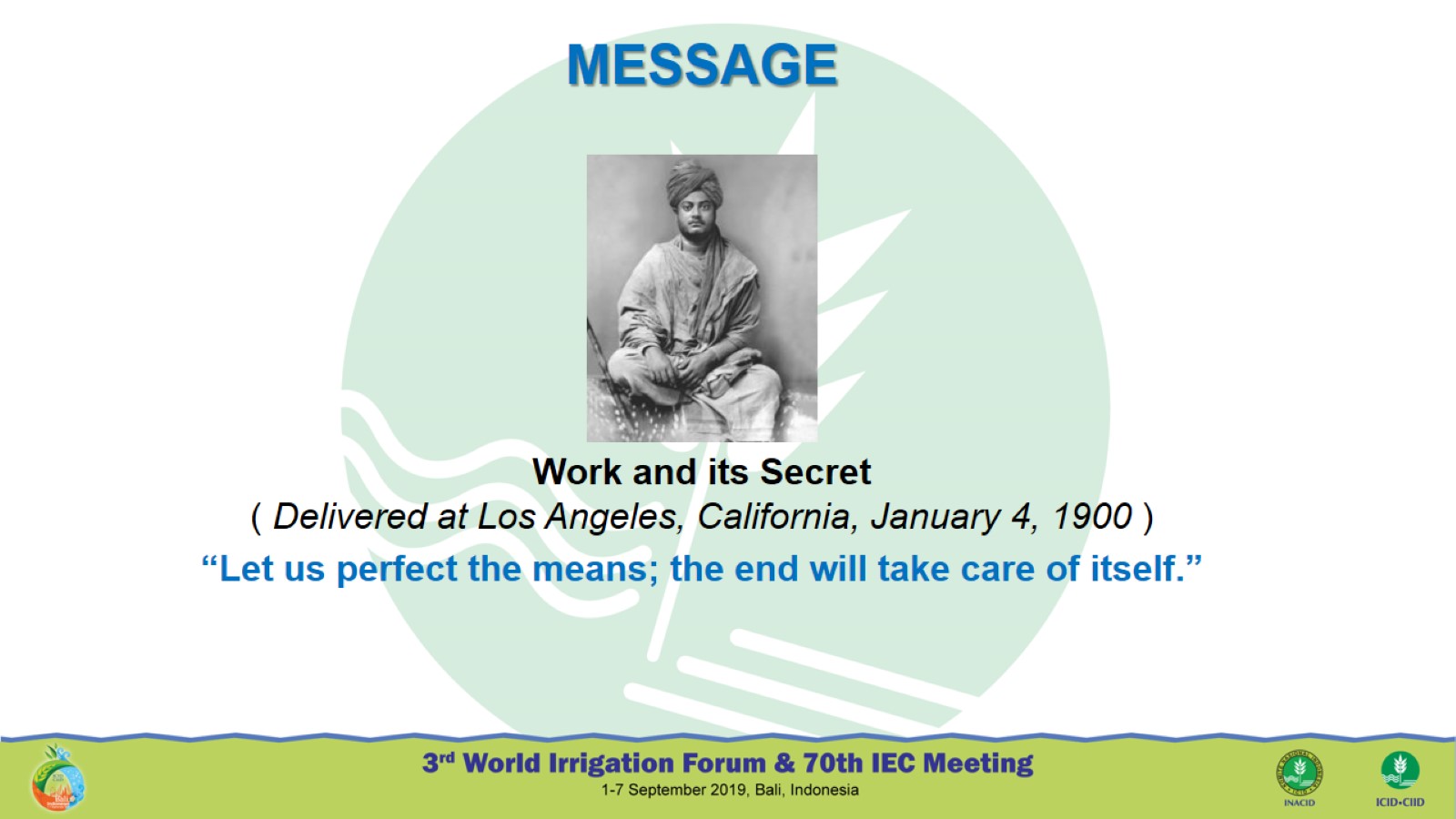 MESSAGE